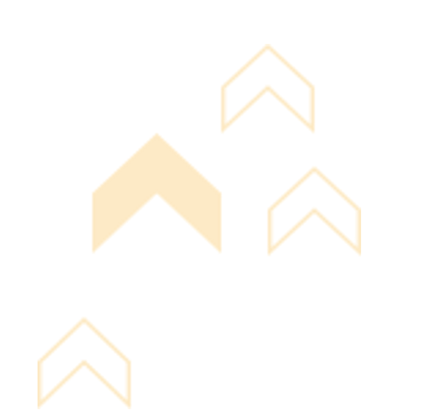 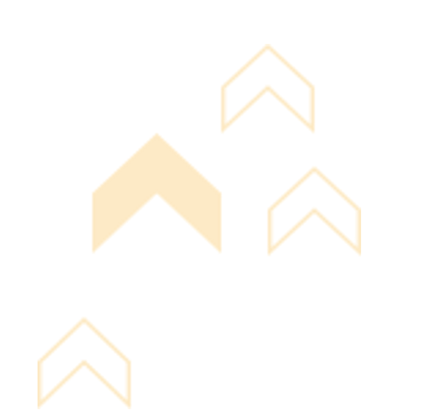 Basics of accounting: 
key tax and audit issues
REACH Hub
Resources for Entrepreneurship Advising & Coaching
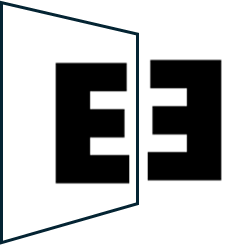 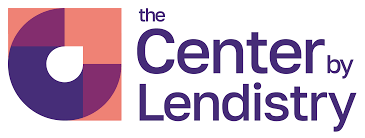 REACH Hub | Basics of accounting: tax & audit
Our approach

Throughout the REACH Hub, we aim to ensure that resources SPEAK, that is, that they are:

Simple – clear and without unnecessarily complication

Psychological – focused on helping entrepreneurs think effectively

Empowering – centered on SEDI populations

Aligned – relevant to and linked with other approaches

Knowledge-based – built on research-based insights
REACH Hub | Financial statements
Our approach

Throughout the REACH Hub, we aim to ensure that resources SPEAK, that is, that they are:

Simple – clear and without unnecessarily complication

Psychological – focused on helping entrepreneurs think effectively

Empowering – centered on SEDI populations

Aligned – relevant to and linked with other approaches

Knowledge-based – built on research-based insights
Helpful call-outs
Throughout this presentation, there are special slides that provide additional information. They are indicated by transparent grey backgrounds like this one.
Coach/advisor tip: this logo indicates that the call-out is related to advice designed for a coach or advisor who is working with a small business or entrepreneur
Mindset: this logo indicates that the call-out is related to an entrepreneurial mindset – a topic covered in the Reach Hub’s Entrepreneurial Mindset Training
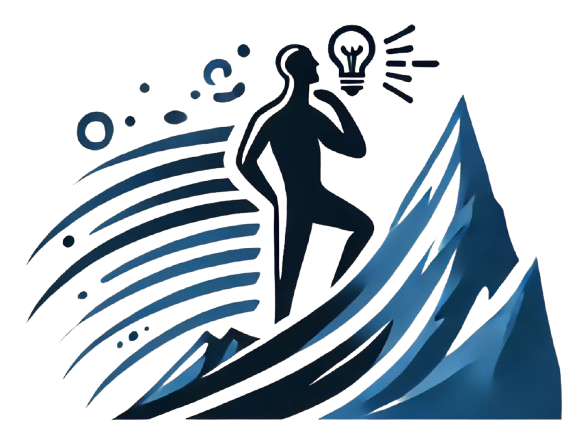 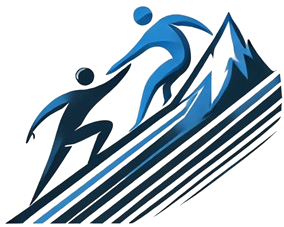 Links are underlined
This presentation includes links to other resources in the REACH Hub indicated by underlined text
REACH Hub | Basics of bookkeeping
Purpose

The purpose of this presentation is to introduce the basics of accounting and key tax and audit issues as they relate to small businesses. This presentation is only a high-level introduction to these key issues. We finally introduce key considerations as they relate to working with accounting professionals. As seen on the next slide, this presentation is perhaps best considered following the presentation on the Basics of Bookkeeping; in addition, we note that this presentation helps to reinforce/clarify issues in the Financial Management presentation.
Disclaimer: 
The information provided in this content does not, and is not intended to constitute: legal advice, accounting, tax, financial advice, an offer to buy or sell securities, nor is it intended as financial or investment advice; instead, all information, content, and materials available in this content are for general educational purposes only. Information in this content may not constitute the most up-to-date legal, financial, accounting, financial, or investment information.  The content may contain links to other third-party websites and to content generated by third parties.  Such links and content are only for the convenience of the user; the authors of this content do not recommend or endorse the content of any third-party sites or content.
REACH Hub | Basics of accounting: tax & audit
Equity-based
investment
Debt- and other financing
Introduction to financing
ESOPs
Contracts
Accounting basics: tax & audits
Financial management
Making it official & attorneys
Business plan
Basics of bookkeeping
Business pitch
Business idea sketch
REACH Hub | Basics of accounting: tax & audit
Overview

Basics of accounting
Key tax issues for small businesses
Tax types and deadlines
Deductions and credits
Key audit issues for small businesses
Types of audits
Auditing process
Working with accounting professionals
Summary
What’s next
REACH Hub | Basics of accounting: tax & audit
Overview

Basics of accounting
Key tax issues for small businesses
Tax types and deadlines
Deductions and credits
Key audit issues for small businesses
Types of audits
Auditing process
Working with accounting professionals
Summary
What’s next
REACH Hub | Basics of accounting: tax & audit
Basics of accounting
Accounting is the process of recording, summarizing, and analyzing financial transactions. 

Accounting can be understood in contrast to bookkeeping:
Accounting takes that recorded data and interprets and presents it in the financial statements to provide insights and decision-making.
Monthly reports, quarterly filings, and annual budgeting
Bookkeeping is the process of meticulously recording all financial transactions of a business, as a detailed record-keeper. Day-to-day recording and monthly reconciling and summarizing
REACH Hub | Basics of accounting: tax & audit
The Basic Accounting Cycle
Accounting can be understood as a cycle or set of steps
REACH Hub | Basics of accounting: tax & audit
Basics of accounting
Accounting can be understood as focusing on tax, audit, or managerial considerations:
REACH Hub | Basics of accounting: tax & audit
Benefits of accounting (part 1 of 2)
There are a variety of benefits of accounting to small businesses
REACH Hub | Basics of accounting: tax & audit
Benefits of accounting (part 2 of 2)
There are a variety of benefits of accounting to small businesses
REACH Hub | Basics of accounting: tax & audit
Basics of accounting
Focus on tax & audit
Throughout the remainder of this presentation, we will focus on key issues as they relate to tax and audit accounting
Accounting can be understood as focusing on tax, audit, or managerial considerations:
REACH Hub | Basics of accounting: tax & audit
Overview

Basics of accounting
Key tax issues for small businesses
Tax types and deadlines
Deductions and credits
Key audit issues for small businesses
Types of audits
Auditing process
Working with accounting professionals
Summary
What’s next
REACH Hub | Basics of accounting: tax & audit
Key tax issues for small business (part 1 of 2)
Key issues relating to taxation for businesses in California include the below; we expand upon tax types/deadlines, and deductions and credits in the slides below.
Types of taxes: There are a variety of taxes that businesses must pay based upon their structure (see Making it Official presentation) and activities;

Filing requirements: Businesses must: 
File tax returns based on their business structure (e.g., Schedule C, Form 100). 
Submit sales tax returns regularly (monthly, quarterly, or annually) and make quarterly estimated tax payments if owed taxes exceed $500.
File payroll tax returns and issue W-2s or 1099s as required.3. 

Deductions and credits: Businesses may deduct expenses and utilize certain tax credits to adjust their tax assessment.
REACH Hub | Basics of accounting: tax & audit
Key tax issues for small business (part 2 of 2)
Key issues relating to taxation for businesses in California include the below; we expand upon tax types/deadlines, and deductions and credits in the slides below.
Special considerations for businesses in California:

High Income Tax Rates: California has relatively high personal income tax rates up to 13.3%.
First-Year Franchise Tax Exemption: Applies to new LLCs and corporations.
Worker Classification (AB5): California has strict rules impact payroll taxes for contractors.
Sales Tax Nexus: Out-of-state businesses with an economic presence must collect sales tax – this often applies to sales made in other states.

Non-compliance: Late filing penalties on unpaid taxes can be levied and these penalties can include monthly interest; moreover, payroll tax errors or worker misclassification can result in additional fines.
REACH Hub | Basics of accounting: tax & audit
Overview

Basics of accounting
Key tax issues for small businesses
Tax types and deadlines
Deductions and credits
Key audit issues for small businesses
Types of audits
Auditing process
Working with accounting professionals
Summary
What’s next
REACH Hub | Basics of accounting: tax & audit
Types of taxes
Small businesses can access various tax credits designed to reduce tax liability and encourage beneficial business practices. Here's an overview of notable federal tax credits:
Income Taxes
- Many states impose a state income tax on businesses.
- Business owners may need to file both individual and business state income tax returns.
Sales Taxes
- If you sell taxable goods or services, you must collect sales tax from customers and remit it to the state or local government.
- Sales tax rates and rules vary widely by state and municipality.
Use Taxes
- Applies to goods purchased out of state but used in your home state.
- Often applies to online purchases where sales tax was not collected.
Payroll Taxes
- Employers are typically required to withhold and pay state income taxes on employee wages.
- Some states impose additional payroll taxes (e.g., unemployment insurance, disability insurance).
Franchise Taxes
- Certain states charge franchise taxes or annual business taxes for the privilege of doing business in the state, regardless of income.
Property Taxes
- Businesses that own property are subject to local property taxes based on the value of the property.
- This may include taxes on buildings, equipment, or other assets.
Excise Taxes
- These are specific taxes on certain goods or activities (e.g., fuel, alcohol, tobacco, or transportation services).
Business Licensing Fees
- Many states and municipalities require small businesses to pay for business licenses or permits, which may include recurring fees or taxes.
REACH Hub | Basics of accounting: tax & audit
Tax deadlines
Small businesses have different tax deadlines based upon their entity type:
REACH Hub | Basics of accounting: tax & audit
Overview

Basics of accounting
Key tax issues for small businesses
Tax types and deadlines
Deductions and credits
Key audit issues for small businesses
Types of audits
Auditing process
Working with accounting professionals
Summary
What’s next
REACH Hub | Basics of accounting: tax & audit
Tax deductions
Tax deductions are eligible expenses that a business can subtract from its gross income, reducing the total taxable income. Below are important categories of expenses – but these might vary based on the industry and specific business operations.
Employee Wages and Benefits: Salaries, payroll taxes, and benefits like health insurance.
Rent or Mortgage: Costs for office or retail space, including utilities and maintenance.
Cost of Goods Sold (COGS): Expenses for raw materials, production, and inventory.
Marketing and Advertising: Spending on promotional activities and materials.
Utilities and Office Supplies: Payments for electricity, internet, and necessary office materials.
Insurance: Premiums for various business-related insurance policies.
Taxes: Obligations such as income, payroll, and sales taxes.
Technology and Equipment: Investments in hardware, software, and maintenance.
Loan Payments and Financing Costs: Repayments of business loans and associated interest.
Professional Services: Fees for legal, accounting, and consulting services.
REACH Hub | Basics of accounting: tax & audit
Tax credits (part 1 of 2)
Small businesses can access various tax credits designed to reduce tax liability and encourage beneficial business practices. Here's an overview of notable federal tax credits:
Credit for Small Employer Pension Plan Startup Costs: Assists with costs of starting a new retirement plan, such as a 401(k) or SIMPLE IRA. Eligible employers can claim a credit of 50% of startup costs, up to $5,000 per year for the first three years. Internal Revenue Service

FICA Tip Credit: For food and beverage establishments with tipped employees, this credit covers the employer's share of Social Security and Medicare taxes on tips received by employees. Internal Revenue Service

Alternative Motor Vehicle Credit: Encourages the purchase of energy-efficient vehicles. The credit amount varies based on the vehicle's make, model, and year. Internal Revenue Service

Energy Efficient Commercial Buildings Deduction (Section 179D): Provides a deduction for energy-efficient improvements to commercial buildings, such as lighting, HVAC systems, and building envelope enhancements. Internal Revenue Service

New Markets Tax Credit: Encourages investment in low-income communities by providing credits to investors in qualified community development entities. Internal Revenue Service
Eligibility criteria and credit amounts can vary. Consulting with a tax professional is advisable to determine applicable credits for your business.
REACH Hub | Basics of accounting: tax & audit
Tax credits (part 2 of 2)
Small businesses can access various tax credits designed to reduce tax liability and encourage beneficial business practices. Here's an overview of notable federal tax credits:
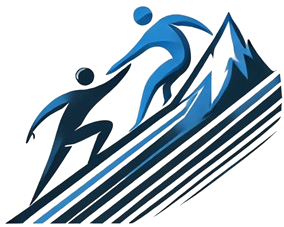 Work Opportunity Tax Credit (WOTC): Incentivizes hiring individuals from targeted groups facing employment barriers, such as veterans and ex-felons. The credit amounts to 40% of qualified first-year wages, up to $6,000 per employee. Internal Revenue Service

Small Business Health Care Tax Credit: Assists small businesses in providing health insurance to employees. To qualify, businesses must have fewer than 25 full-time equivalent employees with average annual wages below a specified threshold and cover at least 50% of premium costs. The credit can cover up to 50% of premium expenses. U.S. Chamber of Commerce

Credit for Increasing Research Activities (R&D Credit): Encourages investment in research and development. Applicable to expenses like wages for research-related employees and costs of developing new products or processes. NerdWallet

Disabled Access Credit: Supports small businesses in making facilities accessible to individuals with disabilities. Covers 50% of eligible expenditures between $250 and $10,250, with a maximum credit of $5,000. Internal Revenue Service

Employer Credit for Paid Family and Medical Leave: Available to employers providing paid family and medical leave to employees. The credit ranges from 12.5% to 25% of wages paid during leave, depending on the wage percentage paid. Internal Revenue Service
How to find credits and deductions
Broadly there are five ways to stay on top of what tax credits and deductions you need, but none is more important than the first:
Work with a tax professional or accountant (see below);
Research federal tax credits & deductions yourself – via the IRS website or relevant state departments of revenue;
Use business accounting software;
Follow IRS updates or subscribe to business tax newsletters.
REACH Hub | Basics of accounting: tax & audit
Overview

Basics of accounting
Key tax issues for small businesses
Tax types and deadlines
Deductions and credits
Key audit issues for small businesses
Types of audits
Auditing process
Working with accounting professionals
Summary
What’s next
REACH Hub | Basics of accounting: tax & audit
Key audit issues for small businesses
An audit is an independent examination of a business’s financial records, processes, and operations to verify their accuracy, compliance, and integrity.
For example, Plantain & Spice – a fast-casual restaurant (see the Business Idea Sketch presentation), might get audited by:

A bank/investor that might lend/invest money in the business;

The Internal Revenue Service if they detect any potential tax irregularities;

California state if they suspect any discrepancies in payroll or classification of employees.
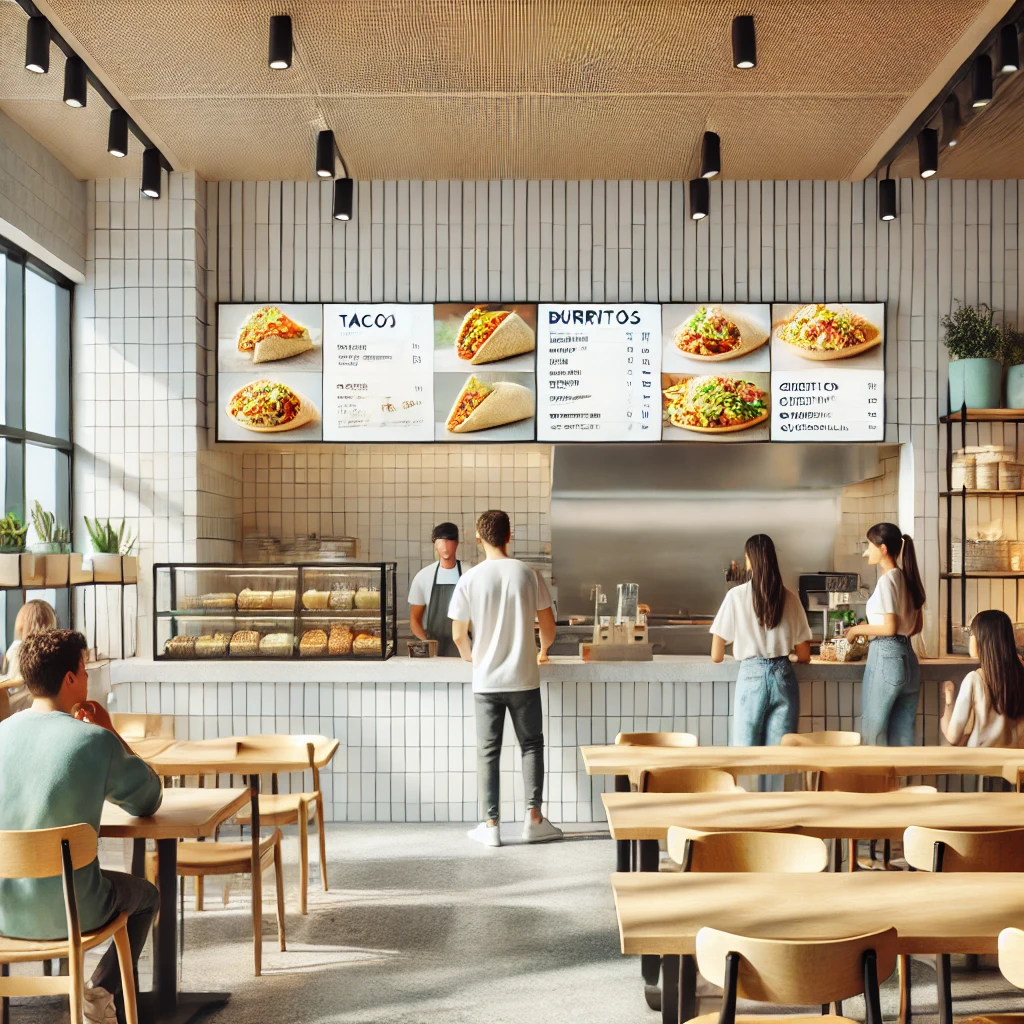 REACH Hub | Basics of accounting: tax & audit
Key audit issues for small businesses
While many audits are conducted on a small business, small businesses can also conduct audits of themselves – and these can be important ways to:
Improve financial management and decision-making;

Strengthen credibility with lenders and partners;

Reduces the risk of fines and penalties.
For example, Plantain & Spice, might conduct an audit of itself to:

Detect potential fraud being committed by its employees;

Improve the efficiency of its internal processes and controls.
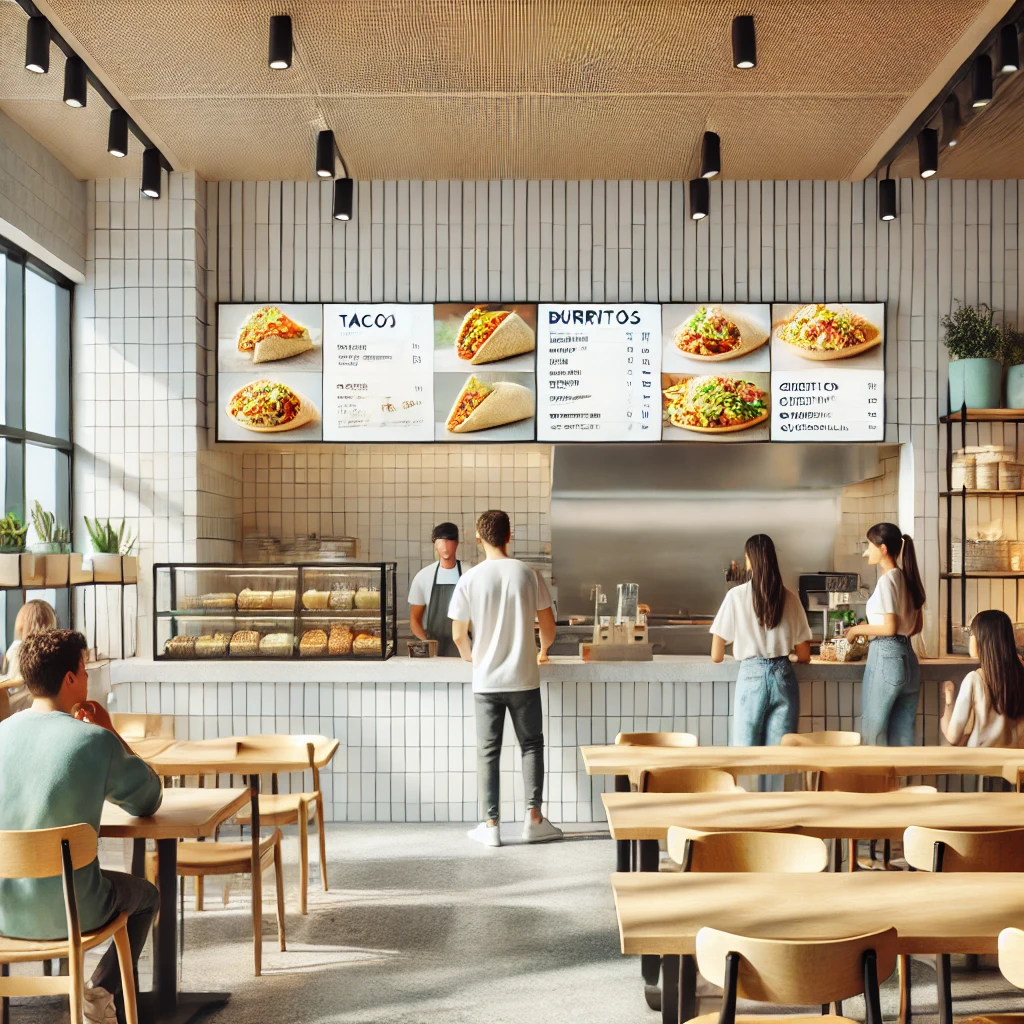 REACH Hub | Basics of accounting: tax & audit
Internal controls
An important concept to understand the nature and focus of audits are “internal controls.”
Internal controls are processes, procedures, and systems designed to safeguard a business's assets, ensure financial reporting accuracy, improve operational efficiency, and ensure compliance with laws and regulations.
Internal controls are important for small businesses for multiple reasons:

Fraud Prevention: Reduces opportunities for theft or embezzlement;

Financial Accuracy: Ensures reliable financial reporting and compliance with tax laws;

Asset Protection: Safeguards cash, inventory, and other business resources.

Operational Efficiency: Streamlines processes by creating clear roles and responsibilities.

Compliance: Helps meet regulatory requirements and prepares for audits.
REACH Hub | Basics of accounting: tax & audit
Audits and internal controls
Audits often assess the effectiveness of internal controls (whether they are working and why) in various different areas of a business; for example, below are examples of controls.
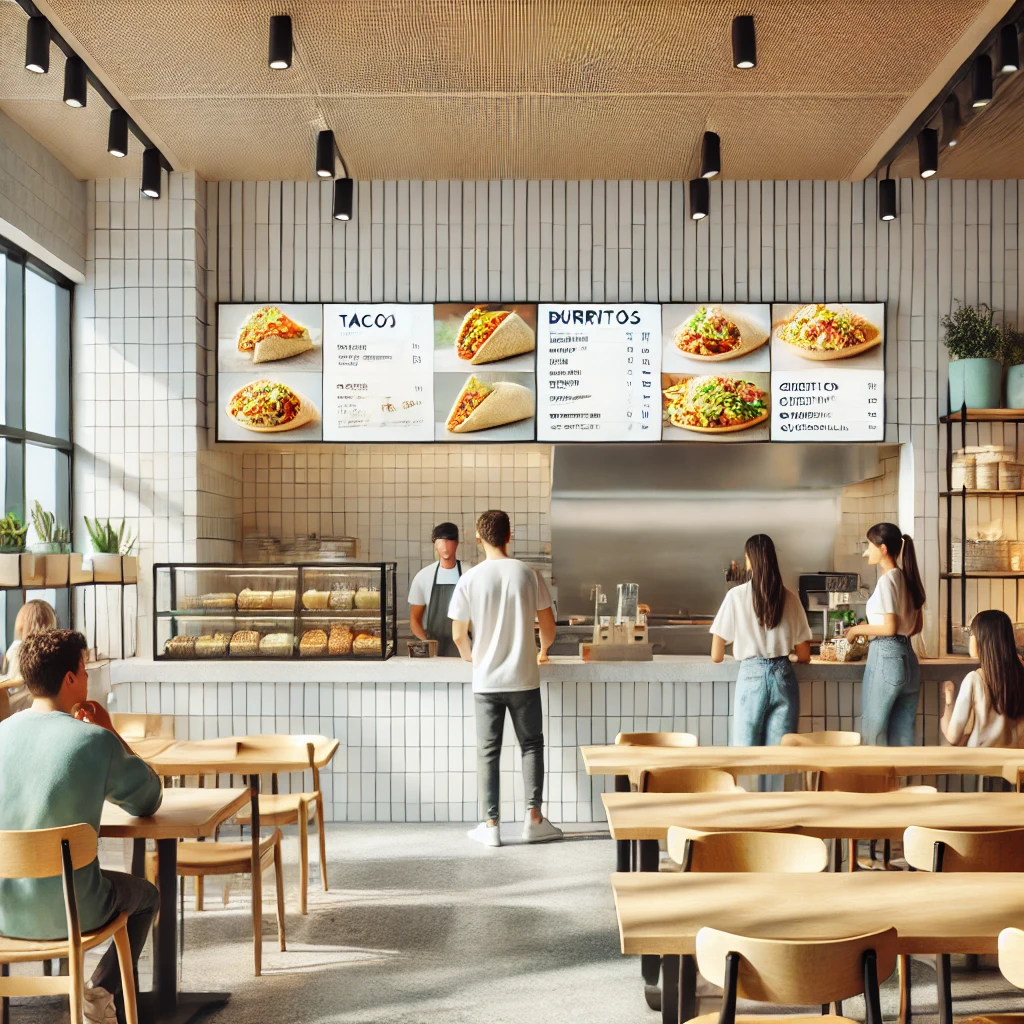 For example if Plantain & Spice is audited by a bank that it has applied for a loan from, the bank might check the businesses’ inventory controls – especially if that inventory is particularly expensive or important to the future of the business.
REACH Hub | Basics of accounting: tax & audit
Overview

Basics of accounting
Key tax issues for small businesses
Tax types and deadlines
Deductions and credits
Key audit issues for small businesses
Types of audits
Auditing process
Working with accounting professionals
Summary
What’s next
REACH Hub | Basics of accounting: tax & audit
Types of audits for small businesses
There are several different types of audits for small businesses
REACH Hub | Basics of accounting: tax & audit
Types of audits for small businesses
There are several different types of audits for small businesses
Financial & Internal Audits
In the forthcoming slides, we focus on financial and internal audits as they are of great relevance to many small businesses – especially those seeking financing.
REACH Hub | Basics of accounting: tax & audit
Financial audits
Financial audits are meant to reduce the risk to lenders/investors when they are thinking about providing money to a small business; this is often part of the “due diligence” process explained in greater depth in the Introduction to Financing presentation. These audits focus in on:
Financial statements: Ensure the accuracy of the balance sheet, income statement, and cash flow statement)  

Operational viability: Evidence of steady revenue streams, profitability, and liquidity to ensure creditworthiness

Risk factors: Identifying operational risks that could jeopardize loan repayment

Loan covenants: Review terms of the loan agreement (e.g., minimum cash reserves, debt-to-equity ratio, etc.)

Internal controls: Examine fraud related controls to minimize the risk of financial loss
REACH Hub | Basics of accounting: tax & audit
Financial audits
Businesses that are likely to undergo a financial audit from a lender or investor should be prepared to have the following documents ready and accurate:
Audited or reviewed financial statements

Profit and loss statements and cash flow forecasts

Loan agreements and debt schedules.

Tax returns

Contracts and leases (e.g., major customer agreements, leases)

Articles of incorporation, business licenses, insurance policies, and shareholder agreements
REACH Hub | Basics of accounting: tax & audit
Internal audits
Internal audits are particularly helpful to help reduce the risk of fraud or other problems that might create big problems for the business in the future. Below are particularly important areas in a business at risk of fraud – and controls that help to prevent any issues.
Cash Management Controls
Segregation of duties: Are the responsibilities for cash handling, recording, and reconciliation split among different individuals?
Reconciliation processes: Are bank reconciliations performed regularly to detect unauthorized transactions?

Revenue and Receivables
Invoice approvals: Are invoices reviewed and approved to avoid fake or duplicate invoices?
Fraud risks: Are there controls to prevent skimming (e.g., unrecorded cash receipts)?

Inventory and Assets
Physical inventory checks: Are there periodic audits of inventory to prevent theft or misstatement?
Asset tracking: Are fixed assets monitored to avoid misappropriation?

Expense and Payables
Expense approvals: Are there checks for fraudulent or unauthorized expenses?
Vendor verification: Are vendors vetted to prevent payments to fictitious entities?

Payroll
Employee verification: Are there procedures to avoid ghost employees on the payroll?
Timesheet approval: Is there oversight of employee work hours and overtime?
REACH Hub | Basics of accounting: tax & audit
Overview

Basics of accounting
Key tax issues for small businesses
Tax types and deadlines
Deductions and credits
Key audit issues for small businesses
Types of audits
Auditing process
Working with accounting professionals
Summary
What’s next
REACH Hub | Basics of accounting: tax & audit
Auditing process (part 1 of 3)
If you expect to be undergoing an audit, there are some important considerations and steps to take before, during, and after the audit.

Below is a checklist to help you prepare for an audit:
Conduct a Pre-Audit Review: Identify discrepancies in your records and resolve them proactively. Simulate the audit process with internal staff or external consultants.

Fix Known Issues: Address errors in financial statements, missing documents, or compliance gaps.

Prepare an Audit File: Centralize all relevant records (financial, legal, tax) in a secure and organized folder.

Inform and Train Your Team: Notify employees about the audit and their potential roles. Train them to respond to auditor queries appropriately.

Clarify the Scope with Auditors: Confirm timelines, document requests, and the focus areas of the audit.
REACH Hub | Basics of accounting: tax & audit
Auditing process (part 2 of 3)
If you expect to be undergoing an audit, there are some important considerations and steps to take before, during, and after the audit.

Below is a list of important considerations during an audit:
Be Transparent and Cooperative: Provide documents promptly and answer questions honestly and maintain open communication with auditors to avoid delays.

Assign a Point of Contact: Designate a knowledgeable person to liaise with the audit team and ensure smooth interactions.

Track Requests and Responses: Keep a log of auditor requests and responses for future reference.

Document Discussions: Record any significant conversations or agreements made during the audit.

Stay Calm and Professional: Avoid defensiveness or over-explaining; focus on clarity and accuracy.
REACH Hub | Basics of accounting: tax & audit
Auditing process (part 3 of 3)
If you expect to be undergoing an audit, there are some important considerations and steps to take before, during, and after the audit.

Below is a list of important considerations after an audit:
Review the Audit Report: Understand findings, recommendations, and areas for improvement.

Address Identified Issues: Implement corrective actions to resolve discrepancies or compliance failures.

Update Processes: Strengthen internal controls and record-keeping practices based on audit feedback.

Schedule Follow-Up Reviews: Regularly assess progress on implementing audit recommendations.

Maintain Communication: Discuss audit results with stakeholders, such as investors or lenders, if necessary.
REACH Hub | Basics of accounting: tax & audit
Tips for staying audit ready
If you expect to be undergoing an audit, there are some important considerations and steps to take before, during, and after the audit.

Below is a list of important considerations in general 
(even when you are not expecting an audit):
Use Accounting Software: Automate record-keeping and reporting;

Perform Regular Reconciliations: Reconcile bank accounts, inventory, and financial statements monthly.

Document Everything: Maintain thorough records for all transactions, agreements, and approvals.

Separate Personal and Business Finances: Avoid mixing personal and business accounts to maintain clarity.

Conduct Annual Internal Reviews: Simulate audits regularly to catch and address issues early.

Stay Informed: Keep up to date on changes to tax laws and regulations affecting your business.
REACH Hub | Basics of accounting: tax & audit
Overview

Basics of accounting
Key tax issues for small businesses
Tax types and deadlines
Deductions and credits
Key audit issues for small businesses
Types of audits
Auditing process
Working with accounting professionals
Summary
What’s next
REACH Hub | Basics of accounting: tax & audit
Working with accounting professionals
There are a variety of accounting professionals, knowing which type to hire, and when, is important.
REACH Hub | Basics of accounting: tax & audit
CPAs
For many tax and audit issues, the assistance of a qualified and experienced certified public accountant (CPA) is essential.
Working with accounting professionals
There are a variety of accounting professionals, knowing which type to hire, and when, is important.
REACH Hub | Basics of accounting: tax & audit
Working with CPAs (part 1 of 2)
Knowing how to hire the right CPA, and what they can/should provide you is an important way to deal with tax and audit issues in your small business.
Important questions to ask:

How will you help me stay compliant with tax laws and regulations?

What tools or software do you recommend for managing my financial records?

Do you specialize in working with small businesses or my industry?

What measures do you take to secure client data?

How do you charge for your services (hourly, flat fee, or retainer)?

Will you represent me in case of an audit?
REACH Hub | Basics of accounting: tax & audit
Working with CPAs (part 2 of 2)
Knowing how to hire the right CPA, and what they can/should provide you is an important way to deal with tax and audit issues in your small business.
Deliverables to expect:

Quarterly and annual tax filings (e.g., income tax, payroll tax, sales tax).

Financial reports (e.g., profit-and-loss statements, cash flow analysis).

Tax-saving strategies customized to your business.

Regular communication and actionable advice for better financial decisions.
REACH Hub | Basics of accounting: tax & audit
Overview

Basics of accounting
Key tax issues for small businesses
Tax types and deadlines
Deductions and credits
Key audit issues for small businesses
Types of audits
Auditing process
Working with accounting professionals
Summary
What’s next
REACH Hub | Basics of accounting: tax & audit
Summary
Accounting is the process of recording, summarizing, and analyzing financial transactions; two key aspects of accounting for small businesses relate to taxation and auditing;

Taxation, and the schedule as to when taxes are due, depend on a variety of factors including the type of business entity – there are also a variety of tax credits small businesses should be aware of;

Auditing is a process of independent examination of a business’s financial records, processes, and operations to verify their accuracy, compliance, and integrity; important types of audits for small businesses include financial audits done by potential lenders/investors, and internal audits done to promote efficiency and prevent fraud;

There are a variety of accounting professionals – and certified public accountants will be of critical assistance in a variety of contexts where businesses are involved in complex tax and auditing issues.
REACH Hub | Basics of accounting: tax & audit
Overview

Basics of accounting
Key tax issues for small businesses
Tax types and deadlines
Deductions and credits
Key audit issues for small businesses
Types of audits
Auditing process
Working with accounting professionals
Summary
What’s next
REACH Hub | Basics of accounting: tax & audit
Equity-based
investment
Debt- and other financing
Introduction to financing
ESOPs
Contracts
Accounting basics: tax & audits
Financial management
Making it official & attorneys
Business plan
Basics of bookkeeping
Business pitch
Business idea sketch
REACH Hub | Basics of accounting: tax & audit
Equity-based
investment
Debt- and other financing
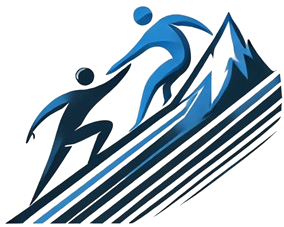 Introduction to financing
ESOPs
Contracts
Accounting basics: tax & audits
Financial management
Next steps
After engaging with this presentation on the basics of accounting, a good next step is reviewing the presentation on the Introduction to Financing. We also note that this presentation helps to reinforce/clarify issues in the Financial Management lecture.
Making it official & attorneys
Business plan
Basics of bookkeeping
Business pitch
Business idea sketch